FAQs
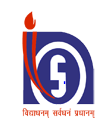 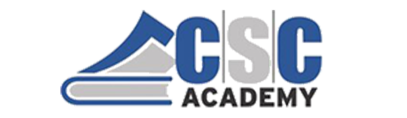 Q1.  What are the Courses offered by NIOS?
 A1.  NIOS offers the following courses:-
         1. Secondary Course-Equivalent to class X
         2. Sr. Secondary Course-Equivalent to class XII
Q2.   Whether Secondary/Sr. Secondary School Certificates obtained from NIOS have the same recognition as other Boards?
A2.  Yes. The Secondary/Sr.Secondary certificates obtained from NIOS have the same recognition as certificates issued by other Boards.
Q3.   Whether change of subject is possible after taking admission?
 A3.   Yes. A learner can change one or more subjects or take one/two additional subjects during the admission period of five years, provided the total number of subjects does not exceed 7.
Q4.   What is the choice of medium offered by the NIOS at the Secondary/Sr. Secondary Courses?
A4.   NIOS offers Secondary courses in English, Hindi and Urdu, Telugu, Gujarati Malayalam, Odia and Marathi and the Senior Secondary courses in English, Hindi, Urdu and Bengali mediums.
Q5.    Whether a learner can write examination in any scheduled Regional Language?
 A5.    Yes. A learner can write examination in any scheduled Regional Language though question paper will be bilingual i.e. in English and Hindi or available regional medium.
Q6.    Can certified learners appear for various Competitive Examinations?
A6.    They can. NIOS learners do appear and compete in various competitive examinations.
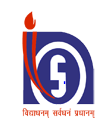 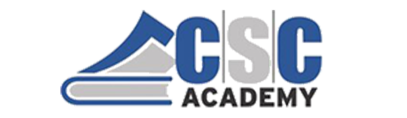 Q7.    From where should a learner get study materials?
A7.   Admitted learners should collect study materials from their respective NIOS Regional center without any extra payment. 
Q8.    In which month NIOS holds its Secondary/Sr. Secondary Public Examinations?
 A8.   The Public Examinations are held twice a year in the months of April-May and October-November on dates fixed by NIOS.
Q9.    Is it necessary to have a two years gap between passing of Secondary and Sr. Secondary Examination?
A9.    Yes, a two years gap is essential between passing of secondary and Sr. Secondary examination. If a learner does not have the requisite gap of two years, he/she can appear in maximum of four subjects only in the first year. He/she will be eligible to appear in remaining subjects only on completion of two years gap.
Q10.  How do the learners find examination results?
A10.   Results are made available on NIOS web site. On successful completion of the course as per certification criteria, a learner is provided Mark sheet, Migration Certificate and Provisional Certificate through Accreditation Institute.
Q11.  How does a learner know about his/her examination centre and schedule of examination? 
A11.  The schedule of examination is made available on the web site (nios.ac.in) about a month before the commencement of examination. The information about the examination centre is made available through the Accreditation Institutes as well as from the NIOS Web site about a week before the commencement of examination. This information is also sent to the learners by post.